Johann Adolf Hasse - Artaserse
Samuel Šomorjai
Životopis
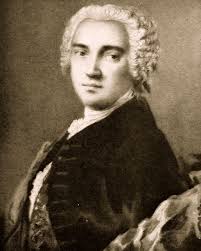 Krst 25.3.1699 – †16.12.1783
Tenor v opere vojvodu z Braunchweig-Wolfenbüttelu
1722- odchod do Talianska: Benátky, Florencia, Blogna, Rím, Neapol
Žiak Alessandra Scarlattiho
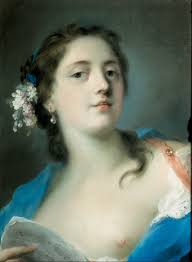 Skladba Antonio e Cleopatra → Farinelli a Vittoria Tesi
Sesostrate → narodeniny Márie Terézie
1730 úspech počas karnevalovej sezóny v Benátkach s operou Artaserse
Toho istého roku svadba so speváčkou Faustinou Bordoni
Saský kurfirst a polský král povolal Hasseho do Drážďan a udelil mu titul „Primo maestro di capella di S. M. Re Augusto di Polonia ed Elettore di Sassonia“
Verejnú premiéru opery Cleofide v zámku Zwinger navšívil J. S. Bach
Po smrti kurfirsta odišiel opäť do Benátok
Pruský kráľ Fridrich II. navštívil predstavenie opery Lucio Papirio   
Po sedemročnej vojne bol Hasse spolu s Faustinou prepustení zo služieb dvora
Odišiel do Viedne, kde skomponoval poslednú operu Il Ruggiero ovvero L'eroica grattitudine 
Pomník k jeho hrobu bol postavený dodatočne v roku 1820
Dielo
Pracoval veľmi rýchlo 
Dochovalo sa: viac ako 60 opier, 12 oratórií, 60 omší a requiem, 90 kantát a mnoho ďalších skladieb 
Súpis jeho diela sčíta 1635 položiek
Artaserse
Opera seria  / dramma per musica o troch dejstvách 
Premiéra v roku 1730 v Benátkach v divadle San Giovanni Grisostomo
Libreto od Pietra Metastasia/Giovanniho Boldoniho
Farinelli a Francesca Cuzzoni
Parto qual pastorello
Arbaceho da capo aria (Farinelliho)
D dur
Pravdepodobne nie Metastasio, ale Boldoni 
http://ks.imslp.net/files/imglnks/usimg/2/2c/IMSLP354492-PMLP94674--Mus.ms.141-_Parto_qual_pastorello.pdf
https://www.youtube.com/watch?v=t2wMlguRTfY
Zdroje
ABERT, Anna Amalie: Hasse, Johann Adolf. In BLUME, Friedrich (ed.). Die Musik in Geschichte und Gegenwart. Bd. 5, Kassel und Basel: 1956, sl. 1771- 1788.
ČERNUŠÁK, Gracián: Hasse, Johann Adolf. In ČERNUŠÁK, Gracián – HELFERT, Vladimír (eds.). Pazdírkův hudební slovník náučný. Sv. 1., Brno: Nákladem Ol. Pazdírka, 1937, s. 368. 
Eitner, Robert: Hasse, Johann Adolph. In Biographisch-bibliographisches QuellenLexikon, Bd. 5. Graz: Akademische Druck- und Verlagsanstalt, 1959. s. 36-41.
HANSELL, Sven: Johann Adolf Hasse. In SADIE, Stanley (ed.). The New Grove Dictionary of Music and Musicians. Vol. 11, New York: Oxford University Press, 2001, s. 96-117.
HANSELL, Sven: Artaserse (ii). In SADIE, Stanley (ed.). The New Grove Dictionary of Music and Musicians. Vol. 1, New York: Oxford University Press, 1992, s. 89-90.
HASSE, Johann Adolf, Giammaria ORTES a Livia PANCINO. Johann Adolf Hasse e Giammaria Ortes: lettere (1760-1783). Turnhout: Brepols, 1998.
JONÁŠOVÁ, Milada: Johann Adolf Hasse – Hostem na Bertramce [online]. 2011. [cit. 17.11.2019]. Dostupné z < https://www.casopisharmonie.cz/rozhovory/johann-adolf-hasse-hostem-na-bertramce.html>
NEVILLE, Don: Artaserse. In SADIE, Stanley (ed.). The New Grove Dictionary of Music and Musicians. Vol. 1, New York: Oxford University Press, 1992, s. 89.
Riemann, Hugo: Hasse, Johann Adolf. In Hugo Riemanns Musik-Lexikon. Berlin: Max Hesses Verlag, 1929. s. 714-715.
SCHMIDT-HENSEL, Roland Dieter. "La musica è del Signor Hasse detto il Sassone--": Johann Adolf Hasses "Opere serie" der Jahre 1730 bis 1745 : Quellen, Fassungen, Aufführungen. Teil I:, Darstellung. Göttingen: V & R unipress, 2009. 
ŻÓRAWSKA-WITKOWSKA, Alina. I drammi per musica di Johann Adolf Hasse rappresentati a Varsavia negli anni 1754-1763. In Johann Adolf Hasse und Polen. Instytut Muzykologii Uniwersytetu Warszawskiego. Warszawa: Materialen der Konferenz Warszawa, 10-12 Dezember 1993, 1995, s. 123-148.